Unit 2 – Part 1 
C1: People with specific needs
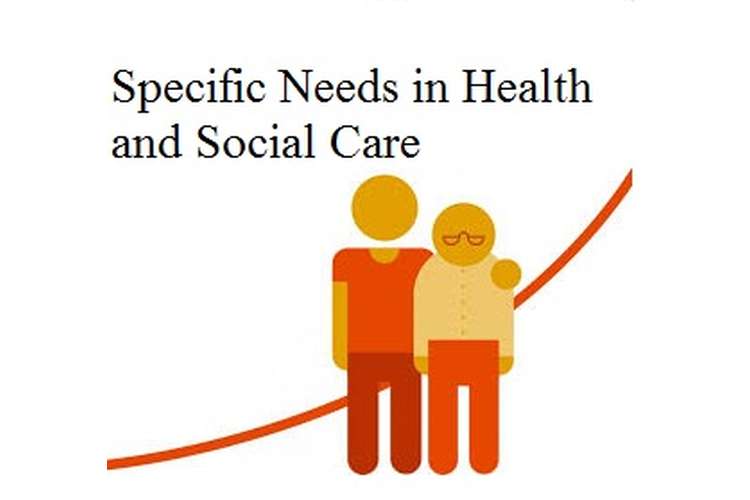 EXAM PRACTICE TIME
Case Study: Learning Disability Scenario 
Stacey is a 13-year-old girl who attends her local residential special school, which caters for her learning disability needs. 
Stacey often becomes angry and frustrated at school as a consequence of her learning disability. She enjoys sport, and wants to get more involved in team sports. 
Her support worker thinks that playing more sport would help her deal with the anger and frustration. 
Stacey’s residential special school has recently had an inspection and received a notice to improve the care it offers. Stacey’s parents are now concerned about the standard of care being offered although they like the school and its staff.
EXAM PRACTICE question:
1. Describe two activities that could be undertaken by an occupational therapist employed in a special school 
(4 marks)
https://www.woodlands.surrey.sch.uk/occupational-therapy/#:~:text=Paediatric%20Occupational%20Therapists%20(OT)%20assess,to%20his%2Fher%20full%20potential.
Follow the above link as it shows how an Occupational Therapist provides support in a Surrey School

2. Explain how staff could empower service users such as Stacey to promote their rights, choices and wellbeing 
(6 marks)
Answers:
Question 1: Enable Stacey to carry out personal care (1) to increase personal autonomy (1) do an Initial assessment of needs and abilities (1) to identify appropriate support (1)  Advise on how to undertake tasks differently (1) use equipment and technology to support her learning (1) Finding strategies to meet Stacey’s individual’s goals (1) adapting the living/working environment (1)
Question 2: Identify personalised care;  Promote and support her individual rights to dignity and independence; Provide active support consistent with beliefs, cultures and preferences;  Supporting Stacey to express her needs and preferences; Respect the individual, equal opportunities, anti-discriminatory and non-judgemental choices offered; Ensure effective communication, confidentiality
Glossary of key words to learn
Describe:
Discuss
Explain:
Identify:
Service User:
Early Years:
Later Adulthood:
Physical Health:
Mental Health: